Figure 1. Phosphorylated GSK3 and ATP in cells grown in culture. (A) Levels of phosphorylated GSK3 (pGSK3) were ...
Hum Mol Genet, Volume 23, Issue 15, 1 August 2014, Pages 4051–4063, https://doi.org/10.1093/hmg/ddu119
The content of this slide may be subject to copyright: please see the slide notes for details.
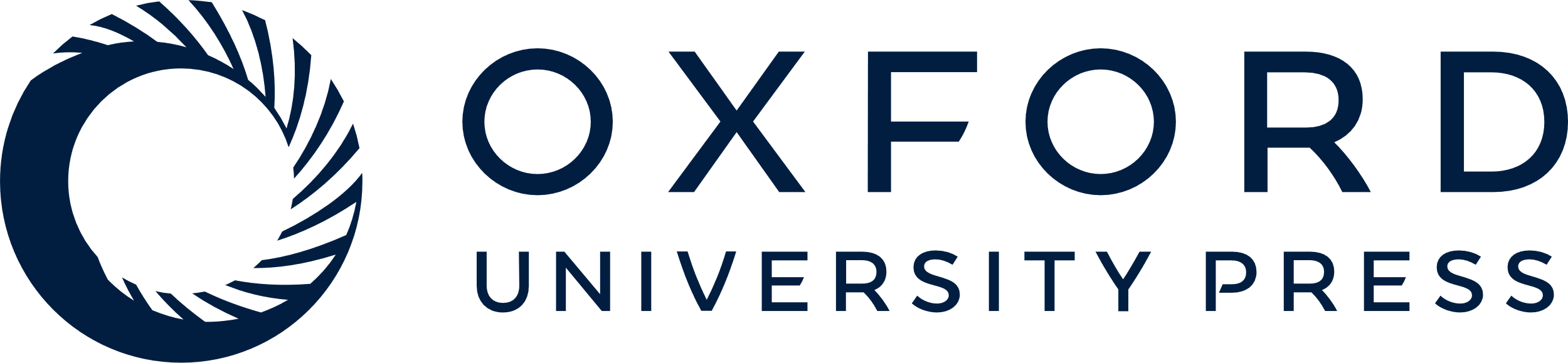 [Speaker Notes: Figure 1. Phosphorylated GSK3 and ATP in cells grown in culture. (A) Levels of phosphorylated GSK3 (pGSK3) were assessed by western blot and using an antibody that recognizes GSK3 phosphorylated at serine-9 on GSK3β or serine-21 on GSK3α. pGSK3α is the fainter band immediately above pGSK3β in all representative western blot images. Values from densitometry analyses show pGSK3β levels in STHdhQ111/111 cells (111/111) relative to STHdhQ7/7 cells (7/7). (B) Correlation between levels of pGSK3β and pGSK3α in STHdhQ111/111 cells and STHdhQ7/7 cells. Statistical significance of correlation determined using the Pearson correlation test. Dashed lines in (B) represent 95% confidence intervals. (C) ATP levels in STHdhQ111/111 cells and STHdhQ7/7 cells expressed per mg protein. (D) Effects of paraquat on MTT reduction by STHdhQ111/111 cells and STHdhQ7/7 cells. Values are expressed relative to cells treated with 0 μm paraquat. (D) Effects of paraquat on levels of lactate dehydrogenase (LDH) released from cells into the culture medium. Values are expressed relative to cells treated with 1% (v/v) triton X-100. (F) Levels of pGSK3β assessed as per (A), and (G) levels of ATP in STHdhQ7/7 cells treated with 0 mm (control) or 1 mm paraquat. All densitometry values are normalized to levels of the GAPDH loading control. Asterisks indicate statistically significant differences between 7/7 cells and 111/111 cells (A, C, D, E) or control and paraquat treated cells (F and G) (P < 0.05, unpaired t test, Mann–Whitney test or two-way ANOVA with Bonferroni post tests). All values represent the mean ± SEM from 6–8 (A, C, D, E) or 4 (F and G) replicates.



Unless provided in the caption above, the following copyright applies to the content of this slide: © The Author 2014. Published by Oxford University Press. All rights reserved. For Permissions, please email: journals.permissions@oup.com]